Слово о погибели Русской земли
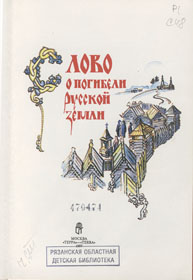 Слово о погибели Русской земли
полное оригинальное название «Слово о погибели Русской земли и по смерти великого князя Ярослава»
Возник XIII век - произведение древнерусской литературы (бозникло вскоре после монголо-татарского нашествия)
написанно в Киеве при дворе князя Ярослава Всеволодовича 
сохранилось в отрывках, и известное из списков XV — XVI веков
Это произведение незакончено
неизвестный автор был и большим поэтом и большим патриотом
Слово о погибели Русской земли - текст
по поэтической структуре и в идейном отношении имеет близко к «Слову о полку Игореве»

высокий патриотизм
обостренноe чувство национального самосознания
гиперболизация силы и воинской доблести
лирическое восприятие природы 
ритмический строй текста
гимн родине — "светло светлой" и "красно украшенной"
Основная тема
скорбь о русской земле
 «Слово» явилось лирическим откликом на события монголо-татарского нашествия
представляло собой сочетание похвалы и плача
В похвале- воспеваются красота Русской земли, богатство, былые могущество и вспоминает великих русских князей
В плачу – в конце дела автор переходит к неясному страданию християнских людей – боль крестиянов
Слово о погибели Русской земли
В "Слове" идеальный образ русского князя — Владимира Мономаха


"половцы детей своих пугали в колыбели, а Литва из болота на свет не показывалась, а угры каменные города крепили железными воротами, чтобы на них великий Владимир не наехал..."
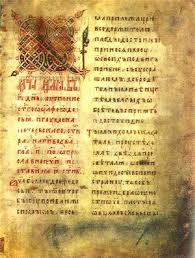 Интересности
"Слово о погибели Русской земли" было поставлено перед началом "Повести о житии Александра Невского"
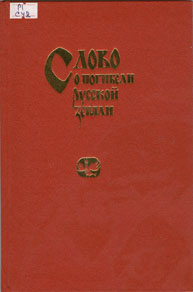 Литература
Бегунов Ю. К. Памятник русской литературы XIII века: «Слово о погибели Русской земли»: Исследования и тексты / Отв. ред. Д. С. Лихачёв. — М.—Л.: Наука, 1965. — 232 с.
Слово о погибели Русской земли / Подготовка текста, перевод и комментарии Л. А. Дмитриева